Экономика России в будущем – какая она?
Изучить и законспектировать
https://classroom.google.com/u/0/c/NzAzMTg4MjU2MDZa/a/MTIzNzA4MjY1NjAy/details
Рассмотрим  статистику экономических показателей России 2003-2013 годы
Население России, млн. человек
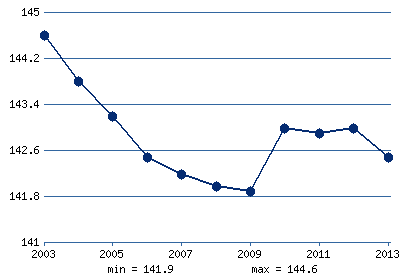 Темпы роста ВВП России, %
Размер номинального ВВП России, млрд. долларов США
Размер ВВП по ППС России, млрд. долларов США
Темпы роста объема промышленного производства России, %
Инфляция России, %
Уровень безработицы России, %
Объем экспорта России, млрд. долларов США
Объем импорта России, млрд. долларов США
Государственный долг России, % к ВВП
Цель любого государства- улучшение благосостояния своего народа и обеспечение безопасной жизнедеятельности
Основным экономическим показателем благосостояния народа является экономический рост
Экономический рост- устойчивое увеличение   на протяжении  длительного периода времени производственных возможностей страны и совокупного объема производства товаров и услуг
Экономический рост  - увеличение год от года предложения товаров и услуг
Экономический рост  - стабильное увеличение валового внутреннего продукта страны
Экономический рост- устойчивое увеличение    благосостояния народа страны
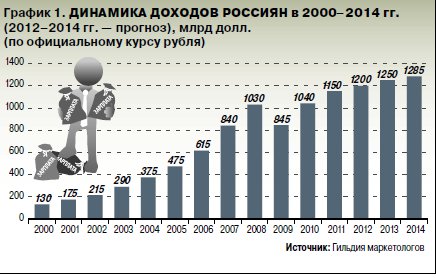 Основная цель экономического роста -
поднять жизненный уровень населения
Необходимость экономического роста сегодня признана всеми. Проблема обеспечения экономического роста и его высоких темпов особенно актуальна для России.
Факторы, влияющие на экономический рост:
повышение капиталовооруженности труда;
прогресс науки и техники;
повышение образовательного уровня работников;
улучшение методов распределения ограниченных ресурсов;
проявление эффекта масштаба производства
Экономика России в будущем – какая  она?
Перелома и ускорения экономического роста ждать не стоит, потому что для этого нужно наладить производство новой, более конкурентоспособной продукции, которая может выйти на внешние рынки либо вытеснить импорт. Но для создания новых мощностей нужны инвестиции, а они в этом году упали – на 1,5% в мелком бизнесе и на 7% по крупному и среднему бизнесу по сравнению с прошлым годом. Это значит, что новые мощности еще даже не начали создаваться. А после возобновления роста инвестиций нужно еще год-полтора, чтобы эти мощности вступили в строй”,
Обеспечение экономического роста и благосостояния народа — ведущая цель цивилизованного государства. Для России первоочередной задачей становится обеспечение высоких темпов экономического роста и повышение на его основе уровня жизни в обществе, а следовательно, и качества человеческого капитала. Этот процесс связан с постоянными и значительными инвестициями государства в социальную сферу. Инвестирование в человеческий капитал приводит к повышению производитель­ности труда, а следовательно, и эффективности производства.
Человеческий капитал – будущее Российской экономики
В настоящее время вопросы молодежной политики приобретают особую актуальность. 
Если в предыдущее десятилетие численность молодежи росла, то вплоть до 2025 г. ее численность будет снижаться в силу демографических  причин, причем это снижение по отношению к 2012 г. будет драматическим – более чем на четверть. 
Особенно сильное снижение численности молодежи будет в самых продуктивных и с экономической, и с социальной точек зрения возрастах – 23‑28 лет – от 35 до 50%.
На карту в ближайшем будущем будут поставлены и экономический рост, без которого невозможно повышение благосостояния населения, и само воспроизводство населения в России.
На первый план выходит рост человеческого капитала молодежи, что потребует:
1) существенного роста образованности молодежи;
2) наращивания молодежью социальных и экономических компетенций, общего уровня компетентности;
3) повышения культуры и дисциплины труда, производительности труда;
4) роста гражданской ответственности, ответственности за выполняемую работу.
Конечной целью долгосрочной молодежной политики 2000 г. -2025 г.
является наращивание человеческого капитала молодежи, компенсирующего сокращение численности молодежи, и обеспечивающее экономический рост и повышение конкурентоспособности Российской Федерации в глобальном мире.
Экономика России в будущем – какой она будет?
Это зависит от подрастающего поколения – а , значит , от нас!